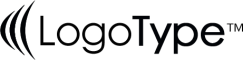 FREEPPT TEMPLATES
INSERT THE TITLE
OF YOUR PRESENTATION HERE
Agenda Layout
1
Get a modern PowerPoint  Presentation that is beautifully designed
2
Get a modern PowerPoint  Presentation that is beautifully designed
3
Get a modern PowerPoint  Presentation that is beautifully designed
4
Get a modern PowerPoint  Presentation that is beautifully designed
5
Get a modern PowerPoint  Presentation that is beautifully designed
Section Break
Insert the title of your subtitle Here
Welcome!!
This PowerPoint Template has clean and neutral design that can be adapted to any content and meets various market segments. With this many slides you are able to make a complete PowerPoint Presentation that best suit your needs.
Our Services
This text can be replaced with your own text
Your Text  Here
Your Text  Here
Your Text  Here
You can simply impress your audience and add a unique zing.
You can simply impress your audience and add a unique zing.
You can simply impress your audience and add a unique zing.
Our Team Layout
Medical subject
Medical subject
Medical subject
Medical subject
You can simply impress your audience and add a unique zing and appeal to your Presentations.
You can simply impress your audience and add a unique zing and appeal to your Presentations.
You can simply impress your audience and add a unique zing and appeal to your Presentations.
You can simply impress your audience and add a unique zing and appeal to your Presentations.
Name Here
Name Here
Name Here
Name Here
TimeLine Layout
Your Text  Here
Your Text  Here
Your Text  Here
Your Text  Here
Your Text  Here
You can simply impress your audience and add a unique zing.
You can simply impress your audience and add a unique zing.
You can simply impress your audience and add a unique zing.
You can simply impress your audience and add a unique zing.
You can simply impress your audience and add a unique zing.
2019
2016
2017
2018
2015
Portfolio Presentation
This text can be replaced with your own text
Add Text
Simple PowerPoint
Get a modern PowerPoint  Presentation that is beautifully designed.  Easy to change colors, photos and Text. You can simply impress your audience and add a unique zing and appeal to your Presentations. This PowerPoint Template has clean and neutral design that can be adapted to any content and meets various market segments. With this many slides you are able to make a complete PowerPoint Presentation that best suit your needs.
Simple Portfolio Presentation
You can simply impress your audience and add a unique. This PowerPoint Template has clean and neutral design that can be adapted to any content and meets various market segments.
Infographic Layout
Text Here
Text Here
Text Here
Text Here
Your Text Here
Your Text Here
Your Text Here
Your Text Here
Get a modern PowerPoint  Presentation that is beautifully designed.
Get a modern PowerPoint  Presentation that is beautifully designed.
Get a modern PowerPoint  Presentation that is beautifully designed.
Get a modern PowerPoint  Presentation that is beautifully designed.
Infographic Layout
Contents Here
Contents Here
Contents Here
Easy to change colors, photos and Text.
Easy to change colors, photos and Text.
Easy to change colors, photos and Text.
You can simply impress your audience and add a unique. This PowerPoint Template has clean and neutral design that can be adapted to any content and meets various market segments. This PowerPoint Template has clean and neutral design that can be adapted to any content and meets various market segments.
Your Text Here
Your Text Here
Your Text Here
Simple PowerPoint
Simple PowerPoint
Simple PowerPoint
Portfolio Presentation
This text can be replaced with your own text
Your Text  Here
Your Text  Here
You can simply impress your audience and add a unique zing and appeal to your Presentations. This PowerPoint Template has clean and neutral design that can be adapted to any content and meets various market segments.
You can simply impress your audience and add a unique zing and appeal to your Presentations. This PowerPoint Template has clean and neutral design that can be adapted to any content and meets various market segments.
Infographic Layout
03
02
Add Text
Add Text
01
Simple PowerPoint Presentation
Simple PowerPoint Presentation
Add Text
Simple PowerPoint Presentation
Your Text Here
Your Text Here
Your Text Here
Get a modern PowerPoint  Presentation that is beautifully designed.
Get a modern PowerPoint  Presentation that is beautifully designed.
Get a modern PowerPoint  Presentation that is beautifully designed.
Portfolio Presentation
This text can be replaced with your own text
Add Text
Simple PowerPoint
Your Text  Here
Your Text  Here
Your Text  Here
You can simply impress your audience and add a unique zing and appeal to your Presentations.
You can simply impress your audience and add a unique zing and appeal to your Presentations.
You can simply impress your audience and add a unique zing and appeal to your Presentations.
Infographic Layout
Content  Here
You can simply impress your audience and add a unique zing. Get a modern PowerPoint  Presentation that is beautifully designed. I hope and I believe that this Template will your Time, Money and Reputation.
Content  Here
You can simply impress your audience and add a unique zing. Get a modern PowerPoint  Presentation that is beautifully designed. I hope and I believe that this Template will your Time, Money and Reputation.
Content  Here
Content  Here
You can simply impress your audience and add a unique zing.
You can simply impress your audience and add a unique zing.
Simple Portfolio
This text can be replaced with your own text
Add Text
Add Text
Add Text
Simple PowerPoint
Simple PowerPoint
Simple PowerPoint
Infographic Layout
Your Text  Here
Your Text  Here
Your Text  Here
Your Text  Here
Your Text  Here
Your Text  Here
Get a modern PowerPoint  Presentation that is beautifully designed.
Get a modern PowerPoint  Presentation that is beautifully designed.
Get a modern PowerPoint  Presentation that is beautifully designed.
Get a modern PowerPoint  Presentation that is beautifully designed.
Get a modern PowerPoint  Presentation that is beautifully designed.
Get a modern PowerPoint  Presentation that is beautifully designed.
Chart Layout
55%
60%
35%
70%
Your Text  Here
Your Text  Here
Your Text  Here
Your Text  Here
Your Text Here
Your Text Here
Your Text Here
Your Text Here
Get a modern PowerPoint  Presentation that is beautifully designed.
Get a modern PowerPoint  Presentation that is beautifully designed.
Get a modern PowerPoint  Presentation that is beautifully designed.
Get a modern PowerPoint  Presentation that is beautifully designed.
Simple Portfolio Presentation
You can simply impress your audience and add a unique. This PowerPoint Template has clean and neutral design that can be adapted to any content and meets various market segments.
Chart Layout
Your Text Here
Your Text Here
Your Text Here
Your Text Here
Get a modern PowerPoint  Presentation that is beautifully designed.
Get a modern PowerPoint  Presentation that is beautifully designed.
Get a modern PowerPoint  Presentation that is beautifully designed.
Get a modern PowerPoint  Presentation that is beautifully designed.
Chart Layout
Your Text  Here
Your Text  Here
You can simply impress your audience and add a unique zing and appeal to your Presentations.
You can simply impress your audience and add a unique zing and appeal to your Presentations.
Text Here
50%
80%
Your Text Here
65%
40%
50%
Your Content  Here
55%
Content Here
45%
65%
Portfolio Presentation
This text can be replaced with your own text
Your Text  Here
Your Text  Here
Your Text  Here
You can simply impress your audience and add a unique zing.
You can simply impress your audience and add a unique zing.
You can simply impress your audience and add a unique zing.
Table & Chart
This PowerPoint Template has clean and neutral design that can be adapted to any content and meets various market segments. This PowerPoint Template has clean and neutral design that can be adapted to any content and meets various market segments.
10%
20%
70%
Table Layout
This PowerPoint Template has clean and neutral design that can be adapted to any content and meets various market segments.
Table Layout
Your Text Here
Your Text Here
You can simply impress your audience and add a unique zing. Get a modern PowerPoint  Presentation that is beautifully designed.
You can simply impress your audience and add a unique zing. Get a modern PowerPoint  Presentation that is beautifully designed.
Portfolio Presentation
This text can be replaced with your own text
Get a modern PowerPoint  Presentation that is beautifully designed.  Easy to change colors, photos and Text. You can simply impress your audience and add a unique zing and appeal to your Presentations. This PowerPoint Template has clean and neutral design that can be adapted to any content and meets various market segments. With this many slides you are able to make a complete PowerPoint Presentation that best suit your needs.
Your Text  Here
You can simply impress your audience and add a unique zing and appeal to your Presentations.
Worldmap Infographic
Content  Here
Content  Here
Content  Here
You can simply impress your audience and add a unique zing. Get a modern PowerPoint  Presentation that is beautifully designed.
You can simply impress your audience and add a unique zing. Get a modern PowerPoint  Presentation that is beautifully designed.
40%
Content  Here
Content  Here
60%
Worldmap Infographic
55%
25%
55%
10%
35%
This PowerPoint Template has clean and neutral design that can be adapted to any content and meets various market segments. This PowerPoint Template has clean and neutral design that can be adapted to any content and meets various market segments.
Columns Layout
Your Text Here
Easy to change colors, photos and Text. Get a modern PowerPoint  Presentation that is beautifully designed. I hope and I believe that this Template will your Time, Money and Reputation. Easy to change colors, photos and Text. I hope and I believe that this Template will your Time, Money and Reputation. 

Get a modern PowerPoint  Presentation that is beautifully designed. I hope and I believe that this Template will your Time, Money and Reputation. 

I hope and I believe that this Template will your Time, Money and Reputation. Easy to change colors, photos and Text. I hope and I believe that this Template will your Time, Money and Reputation. Easy to change colors, photos and Text. Get a modern PowerPoint  Presentation that is beautifully designed. I hope and I believe that this Template will your Time, Money and Reputation. Easy to change colors, photos and Text. I hope and I believe that this Template will your Time, Money and Reputation. Easy to change colors, photos and Text.
Columns Layout
Your Text Here
Your Text Here
Easy to change colors, photos and Text. Get a modern PowerPoint  Presentation that is beautifully designed. I hope and I believe that this Template will your Time, Money and Reputation. Easy to change colors, photos and Text. I hope and I believe that this Template will your Time, Money and Reputation. 

Get a modern PowerPoint  Presentation that is beautifully designed. I hope and I believe that this Template will your Time, Money and Reputation.
Easy to change colors, photos and Text. Get a modern PowerPoint  Presentation that is beautifully designed. I hope and I believe that this Template will your Time, Money and Reputation. Easy to change colors, photos and Text. I hope and I believe that this Template will your Time, Money and Reputation. 

Get a modern PowerPoint  Presentation that is beautifully designed. I hope and I believe that this Template will your Time, Money and Reputation.
This PowerPoint Template has clean and neutral design that can be adapted to any content and meets various market segments. With this many slides you are able to make a complete PowerPoint Presentation that best suit your needs.
Thank you
Insert the title of your subtitle Here
Fully Editable Icon Sets : A
You can Resize without losing quality
You can Change Fill Color &
Line Color
FREE 
PPT TEMPLATES
www.freeppt7.com
Fully Editable Icon Sets : B
You can Resize without losing quality
You can Change Fill Color &
Line Color
FREE 
PPT TEMPLATES
www.freeppt7.com
Fully Editable Icon Sets : C
You can Resize without losing quality
You can Change Fill Color &
Line Color
FREE 
PPT TEMPLATES
www.freeppt7.com